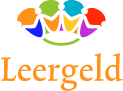 Stichting Leergeld Maastricht & Heuvelland
Informatie voor ouders/verzorgers
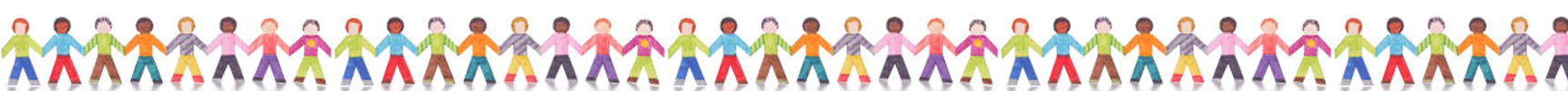 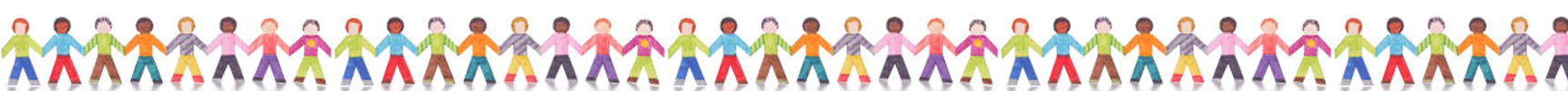 DOELSTELLING
Alle kinderen doen mee
met materialen voor school
aan sport en cultuur buiten school
met een fiets 
ook als het inkomen van de ouders daarbij een probleem is
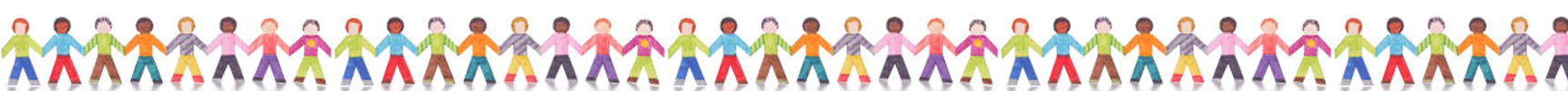 DEELNAME CRITERIA
Kinderen van 4 tot 18 jaar
Inkomen ouders tot 120% van het bijstandsniveau
120% van het bijstandsniveau:
Gezin:  € 2.086 per maand
Alleenstaande ouder: € 1.460 per maand
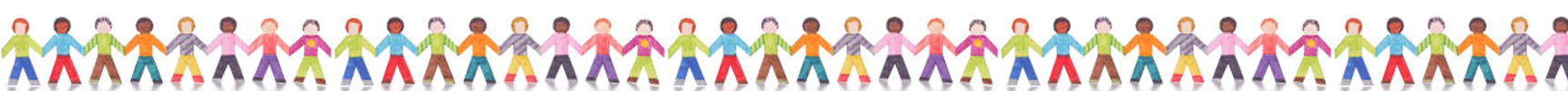 VERGOEDING
Leergeld in principe maximaal 
€ 250  per jaar per kind in het basisonderwijs   
€ 350 per jaar per kind in het voortgezet onderwijs 
Categorieën:
Onderwijs: gymkleding, lesmaterialen, laptop
Welzijn: scouting, kindervakantieweek
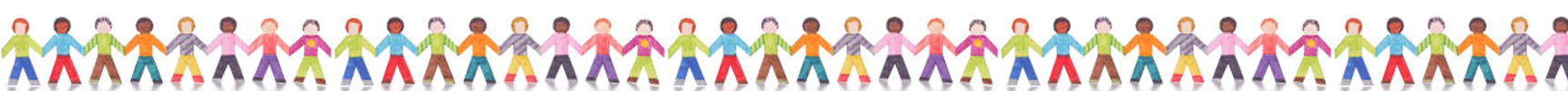 VERGOEDING
Intermediair voor andere instanties
Jeugdfonds Sport
lidmaatschap + materialen
maximaal € 225 per jaar per kind
Jeugdfonds Cultuur: 
lidmaatschap harmonie, lessen dans
maximaal € 420 per jaar per kind
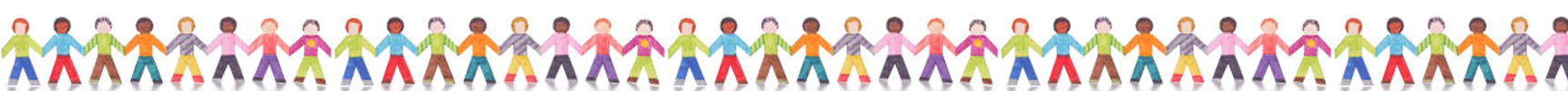 VERGOEDING
Ook intermediair voor
Fietsbank
Fietsen

Nationaal Fonds Kinderhulp
Aanvulling bij laptop, overblijven
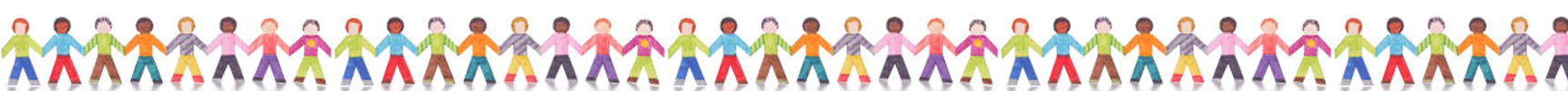 WELKE GEMEENTEN DOEN MEE
Maastricht
Eijsden-Margraten
Meerssen
Valkenburg aan de Geul
Gulpen-Wittem
Vaals
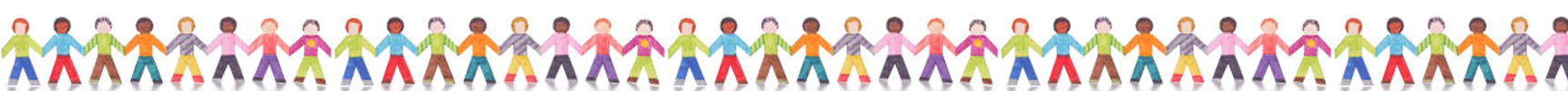 AANVRAAGPROCEDURE
Ouder/verzorger/een ondersteunende hulpverlener vult het aanvraagformulier in op de website www.leergeldmaastrichtenheuvelland.nl 
Klik op de privacyverklaring
Verzend de aanvraag met een druk op de knop
Ontvangstbevestiging en beschrijving van vervolg van de aanvraagprocedure
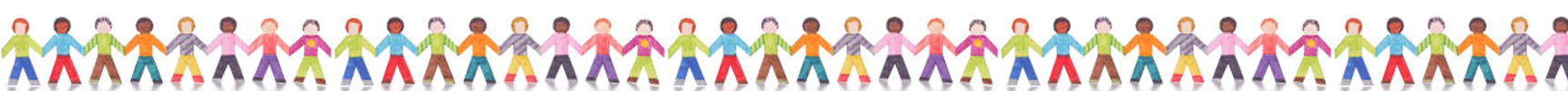 AANVRAAGPROCEDURE
Een intaker komt binnen vier weken op huisbezoek
Ouders krijgen informatie over de mogelijkheden van Leergeld
Ouders moeten een bewijs van inkomen overleggen (loonstrook, Sociale Dienst, UWV, jaarrekening (ZZP))
Als ouders na een jaar weer een aanvraag doen, moet weer zo’n bewijs afgegeven worden.
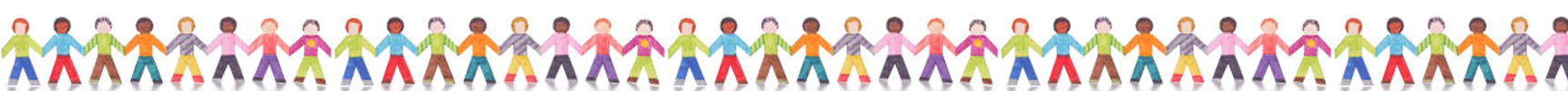